Муниципальное бюджетное дошкольное образовательное учреждение «Детский сад общеразвивающего вида «Солнышко»
Психолого-педагогическая диагностика, 
составление индивидуального образовательного маршрута одаренного ребенка
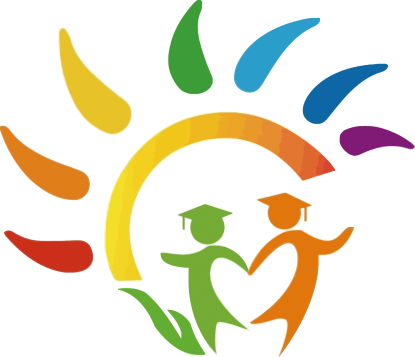 Педагог-психолог:
первой квалификационной категории 
Собянина Дарья Михайловна
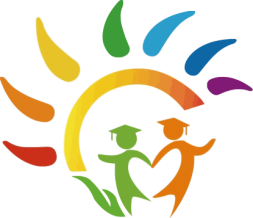 Проведение углубленной диагностики    педагогом-психологом на выявление   одаренных детей
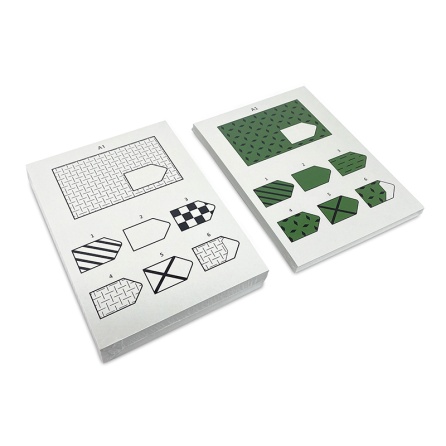 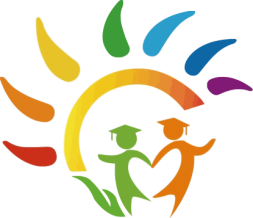 Диагностика детей
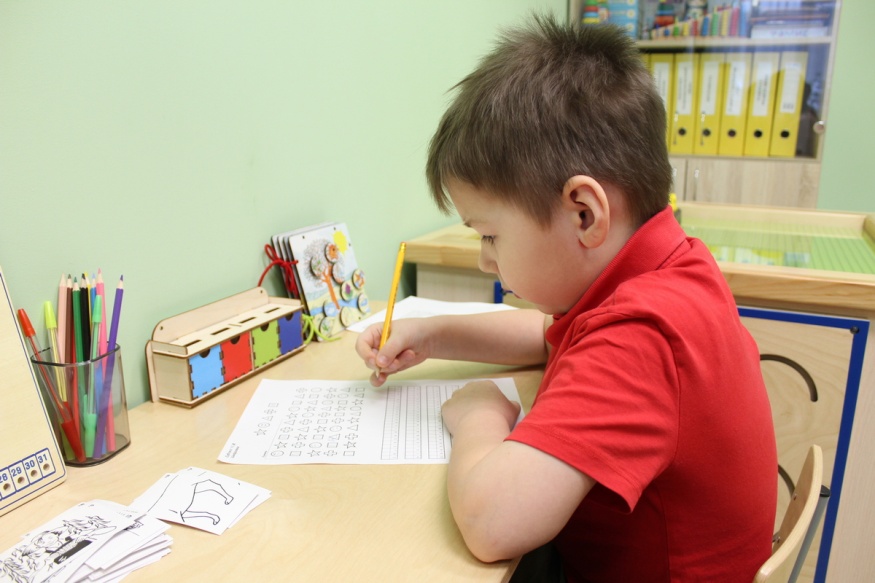 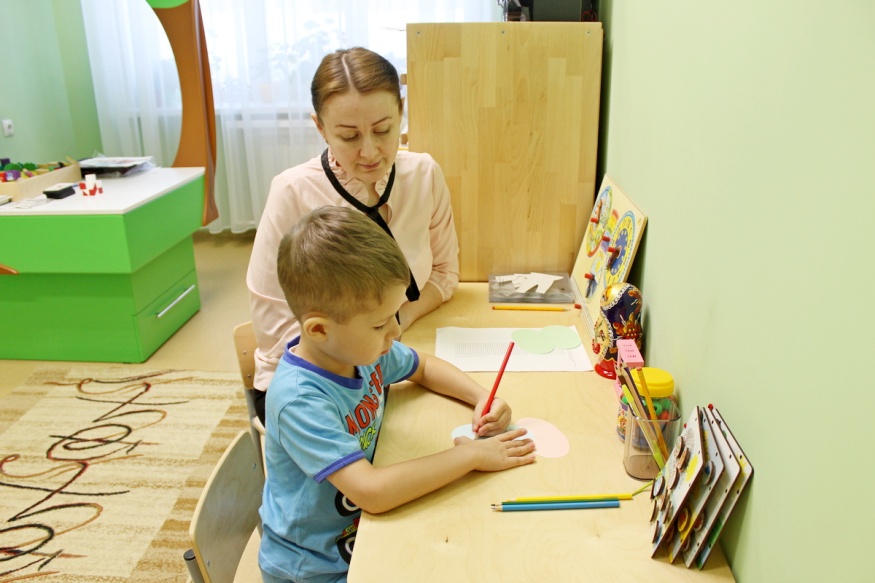 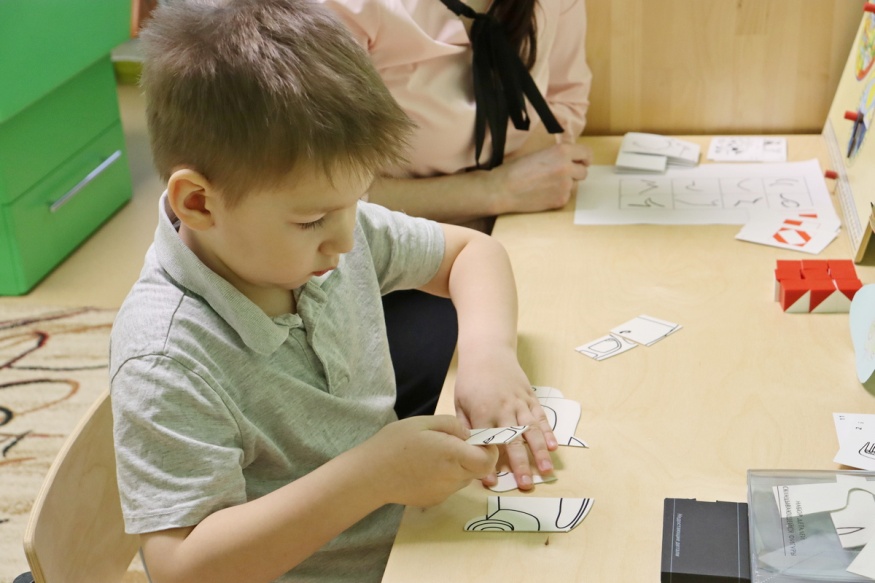 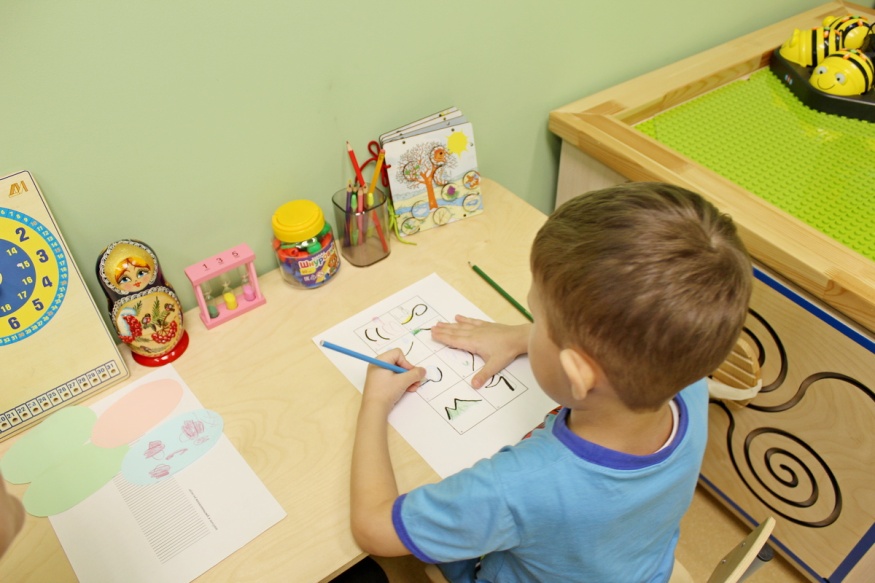 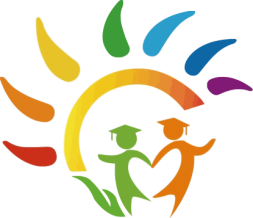 Алгоритм работы по составлению индивидуального образовательного маршрута
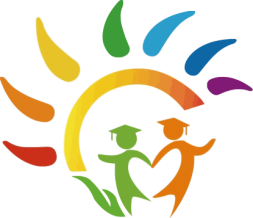 При составлении индивидуального образовательного маршрута для одаренного ребенка  заполняются обязательные разделы
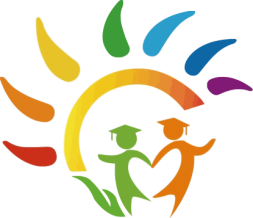 Сотрудничество с семьей одаренного ребенка включает 2 этапа
1 ЭТАП: ознакомление родителей с проектом индивидуального образовательного маршрута, используемых в нем методах и формах педагогических технологий и получением письменного согласия  родителей (законных представителей)  на его реализацию
2 ЭТАП: информирование родителей о результатах промежуточного этапа работы с одаренным ребенком, рекомендации родителям по вопросам воспитания и развития одаренного ребенка
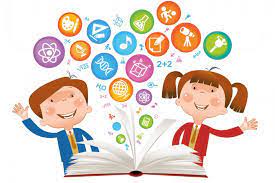 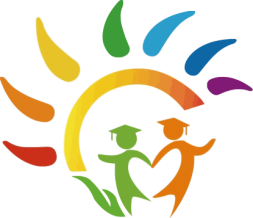 Картотека актуальных консультаций для родителей
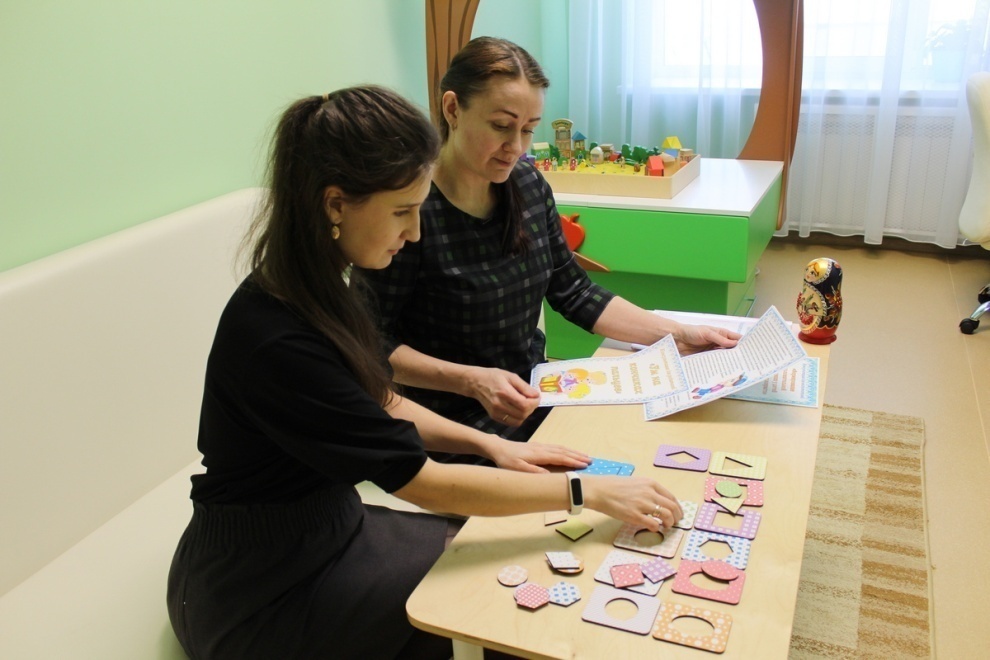 «Одаренный ребенок в семье»
«Кто такой одаренный ребенок»
«Портрет одаренного ребенка»
«Особенности одаренных детей»
«Если ребенок одаренный: советы родителям»
«Роль семьи в развитии одаренного ребенка»

Буклет: «Одаренный ребенок: увидеть, понять, поддержать»
Буклет: «Чудо-чадо или одаренный ребенок»
Буклет: «Одаренный ребенок – кто он?»
УДАЛИТЬ ФОТО
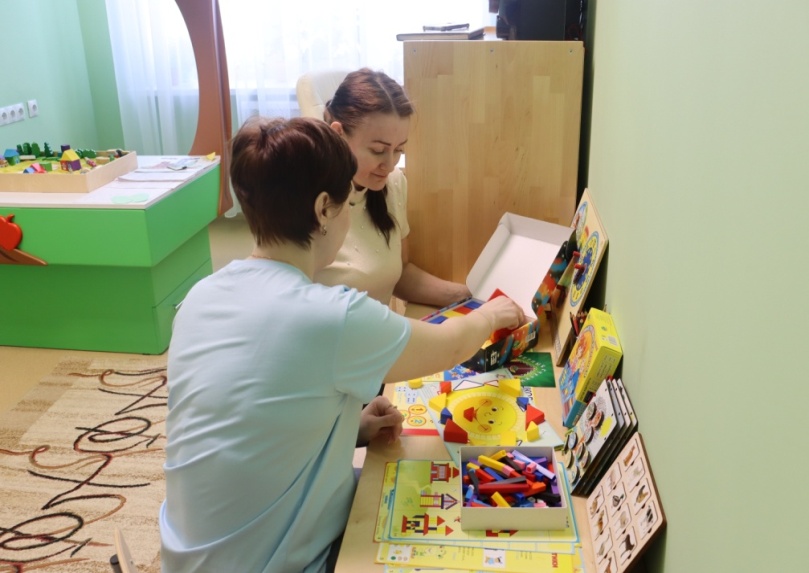 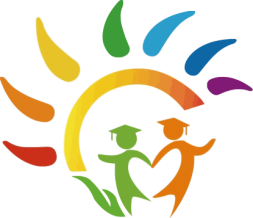 Взаимодействие педагога-психолога с педагогами дошкольного учреждения
Педагог-психолог осуществляет следующие  функции
1. Функция сбора и обобщения информации о семье одаренного ребенка

2. Функция мониторинга по выполнению тематического плана работы индивидуального образовательного маршрута

3. Общий мониторинг эффективности проводимой работы педагогов с ребенком

4. Просветительская работа по повышению педагогической компетенции педагогов
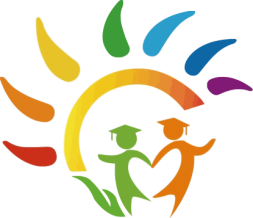 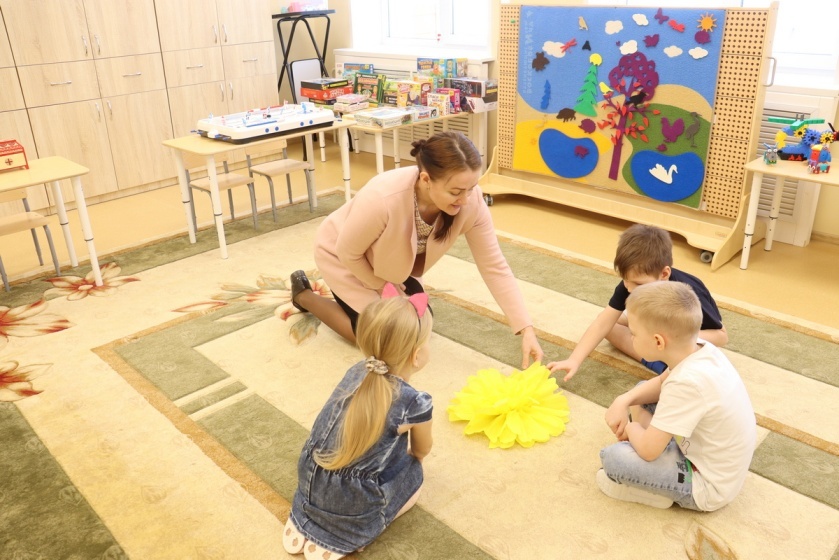 Тренинг «Передай улыбку»
Тренинг «Волшебный цветок»
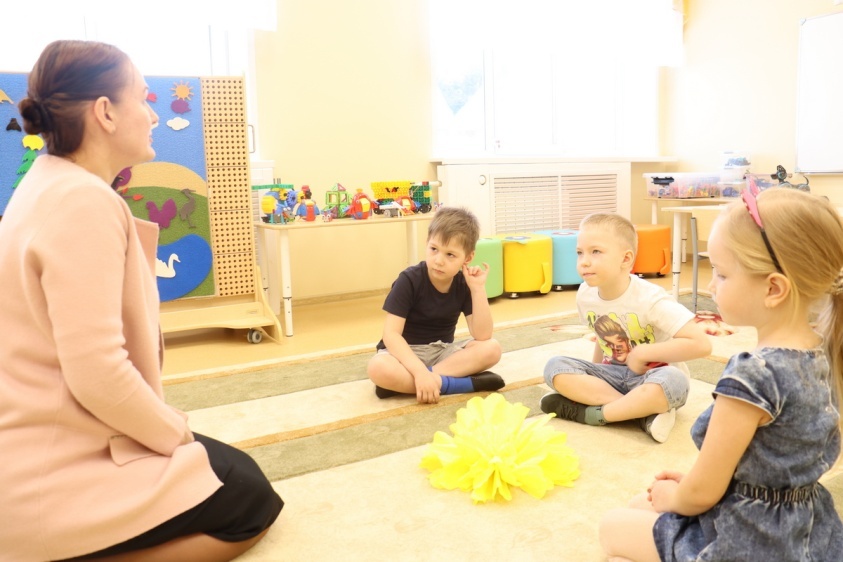 Тренинг «Волшебный цветок»
Тренинг «Шкатулка желаний»
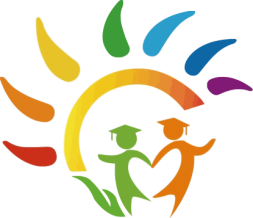 Алгоритм 
работы педагога- психолога с одарёнными детьми в дошкольном образовательном учреждении
1. Углубленная диагностика
2. Выявление направления одаренности
3. Составление индивидуального образовательного маршрута одаренного ребенка
4. Реализация мероприятий индивидуального образовательного маршрута
5. Профилактическая работа с одаренными детьми, повышение педагогической компетенции педагогов и родителей